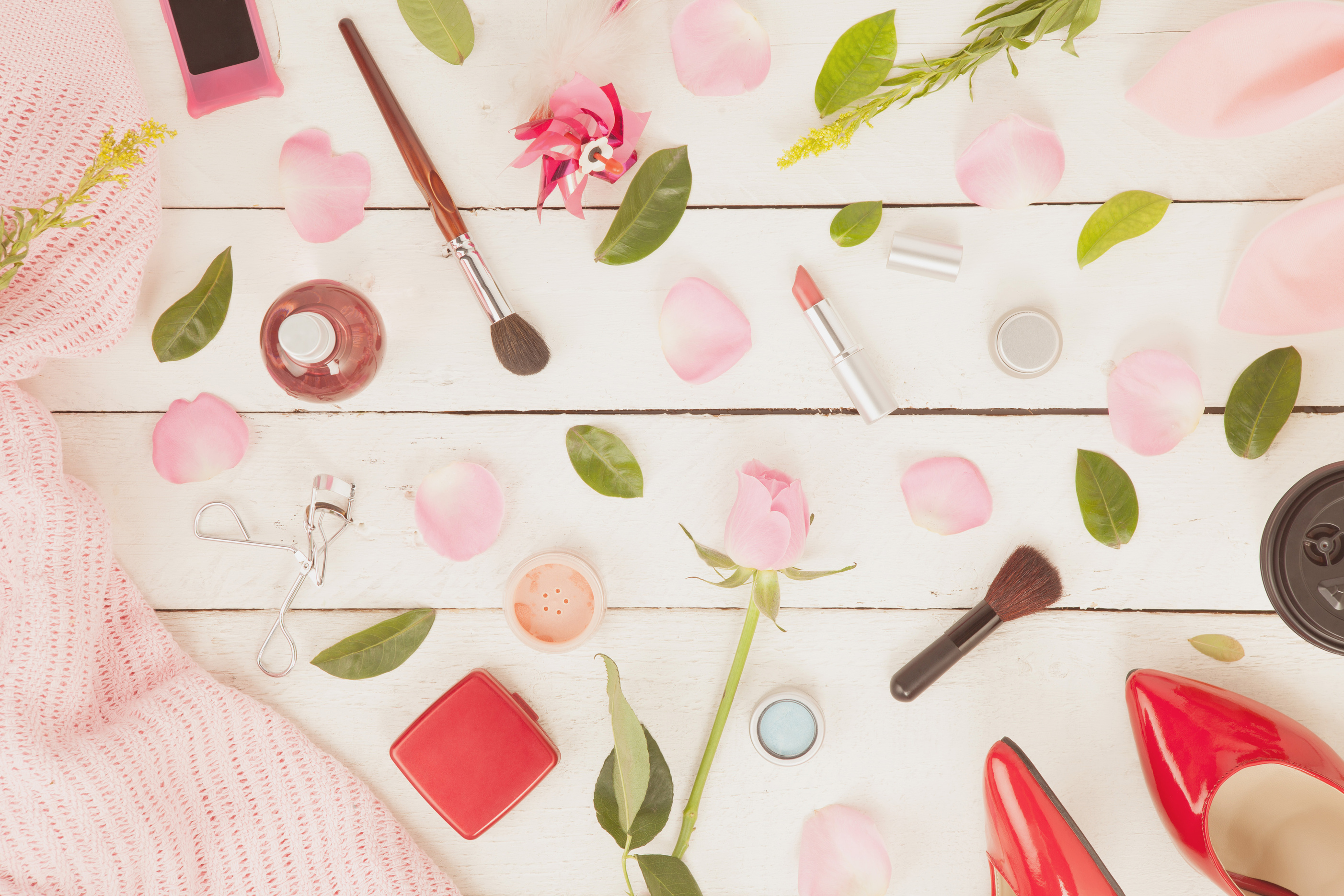 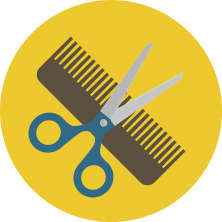 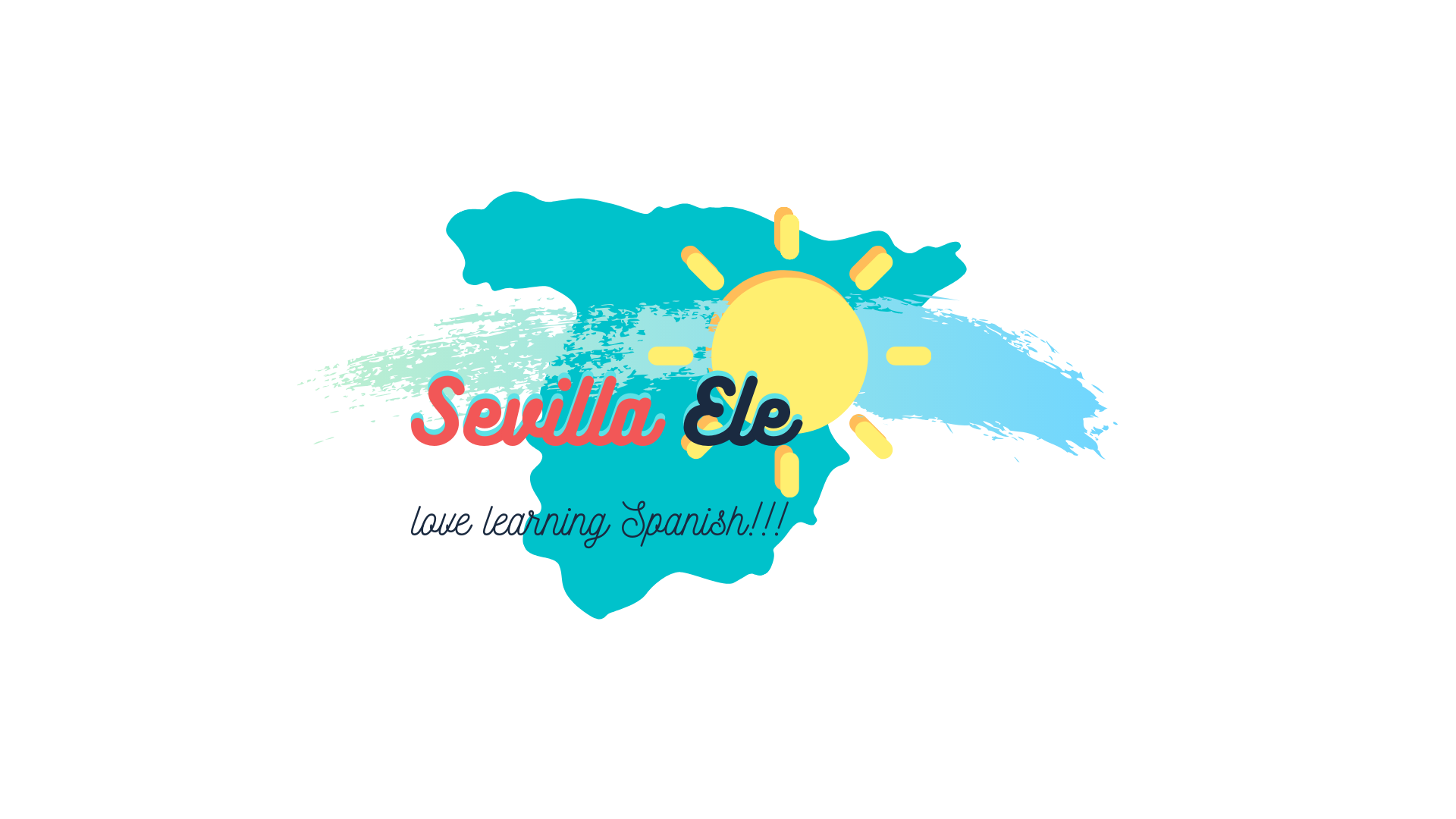 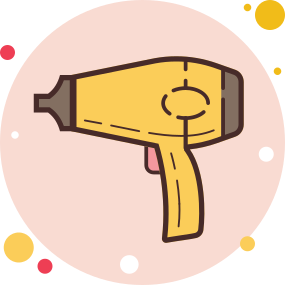 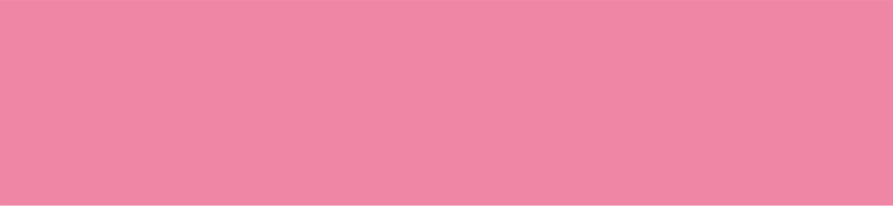 ¡VAMOS A LA PELUQUERÍA!
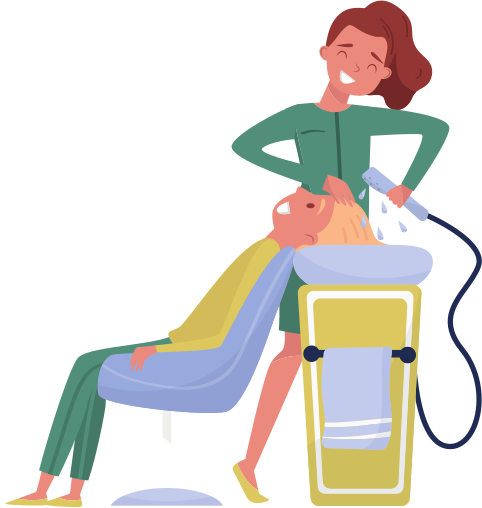 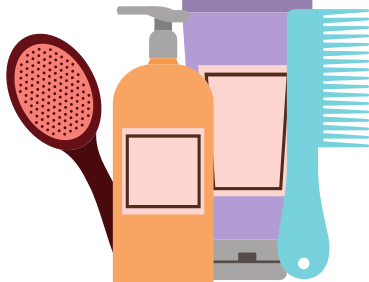 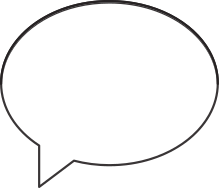 ¿Qué servicios podemos encontrar en el salón de belleza?
Hola, soy Ana 
tu peluquera
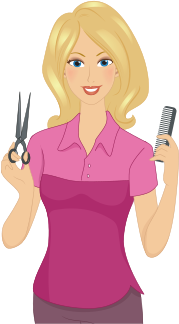 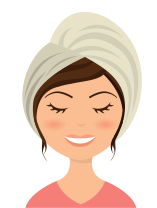 Utensilios
Estilos de pelo
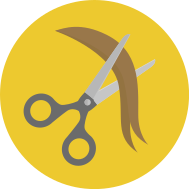 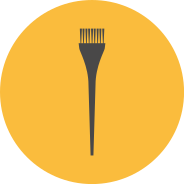 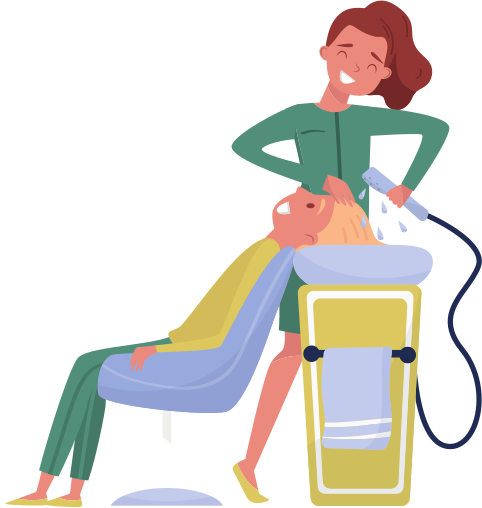 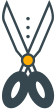 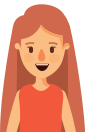 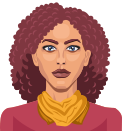 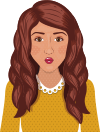 tijeras
Lavar la cabeza
Teñir el pelo
Cortar el pelo
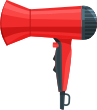 rizado
ondulado
liso
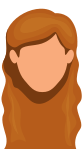 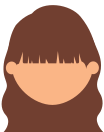 secado
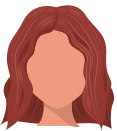 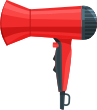 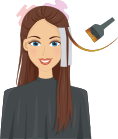 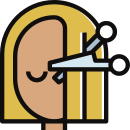 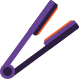 Secar el
pelo
Cortar el 
flequillo
Poner
 mechas
plancha
flequillo
pelo largo
pelo corto
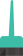 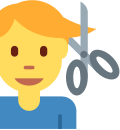 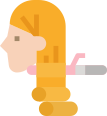 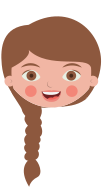 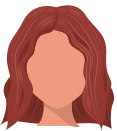 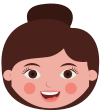 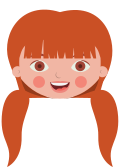 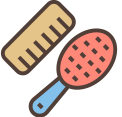 Alisar el
pelo
Cortar las 
puntas
Teñir las 
raices
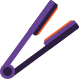 trenza
cola
recogido
peine y cepillo
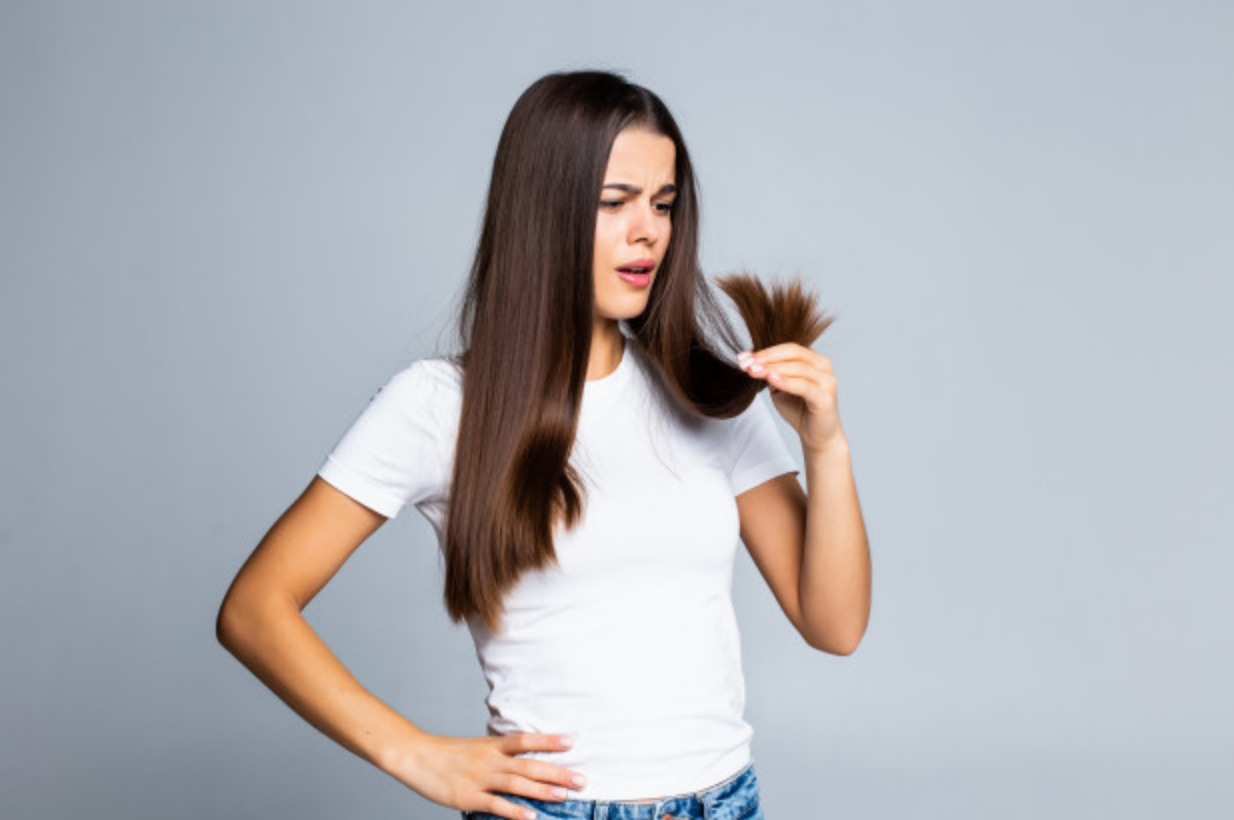 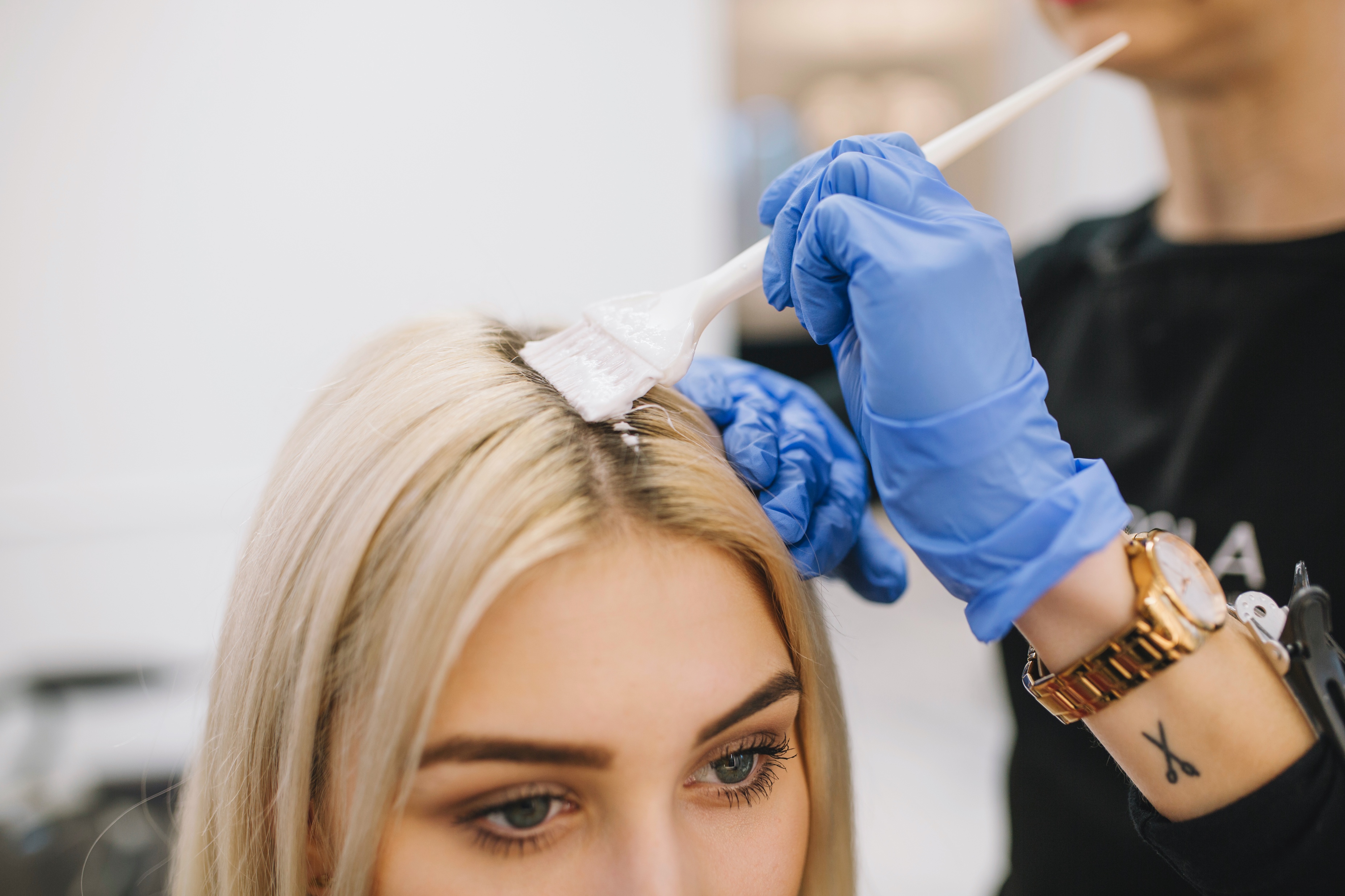 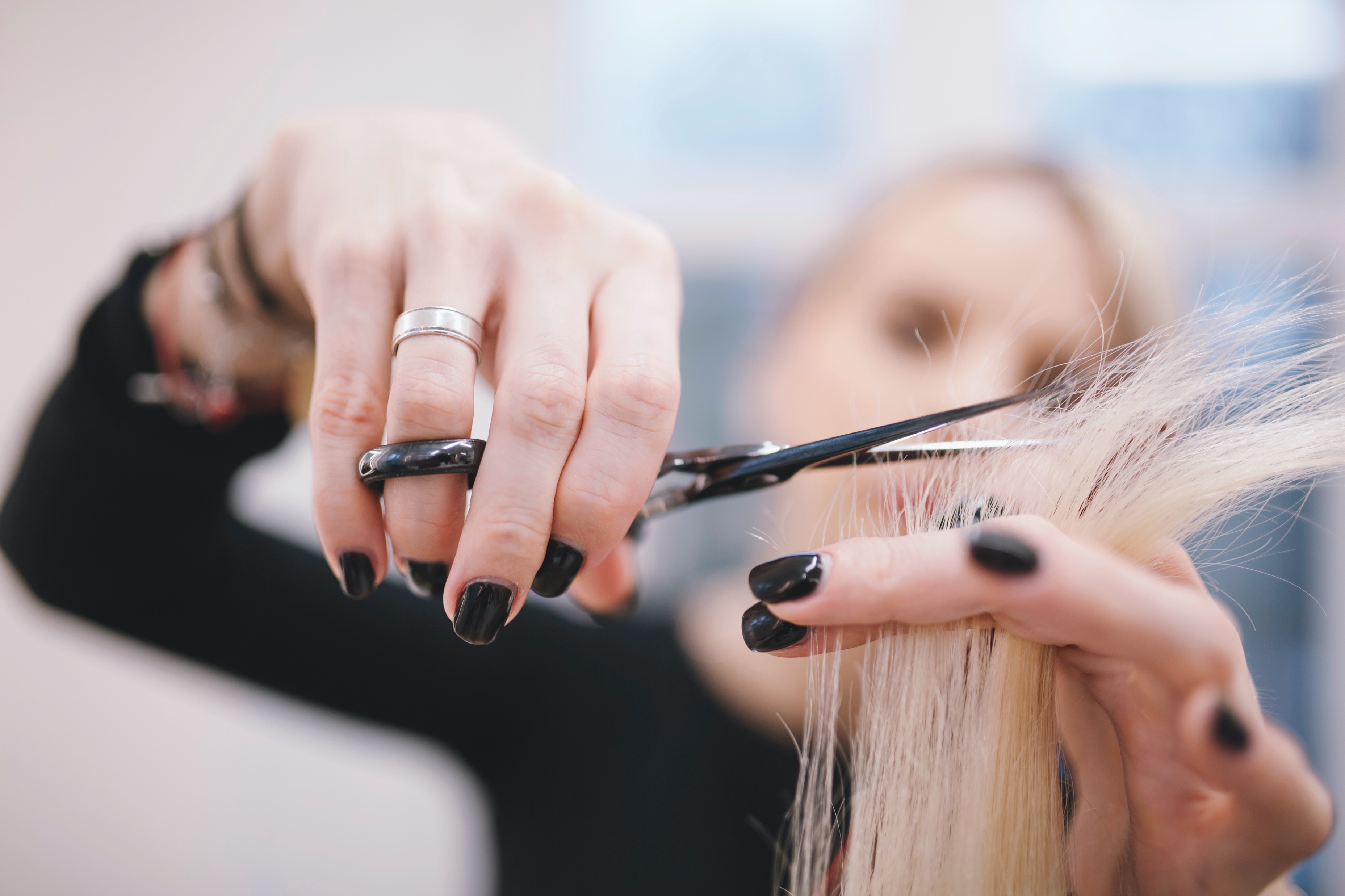 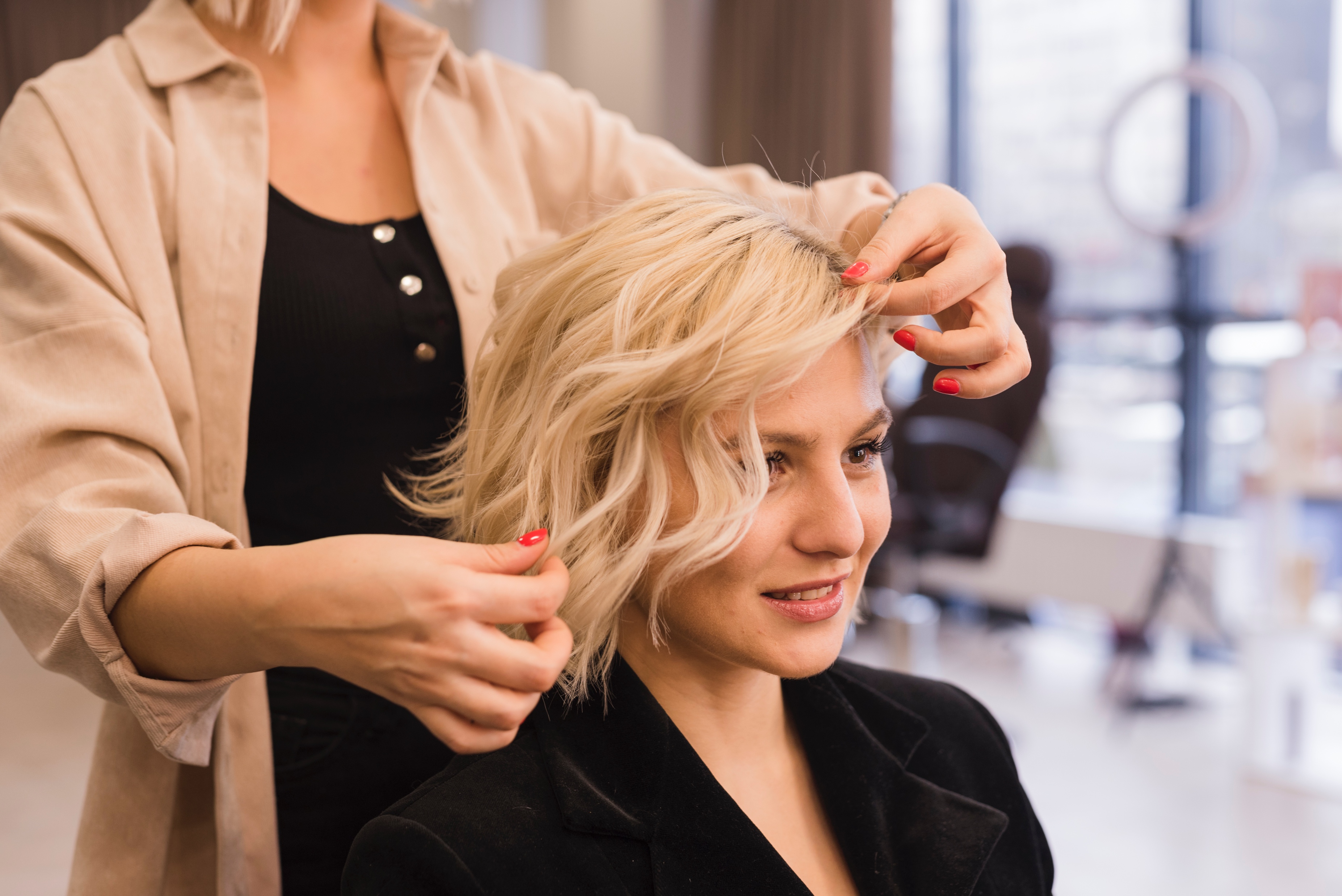 Estás decidida a cambiar tu estilo (corte de pelo, color..) pregunta para que te asesoren.
Últimamente tienes el pelo muy seco y sin vida. Pregunta por un tratamiento específico.
Quieres cortarte las puntas y teñirte solo las raíces.
Quieres cortarte el pelo, pero solo las puntas. Asegúrate de pedir lo que quieres
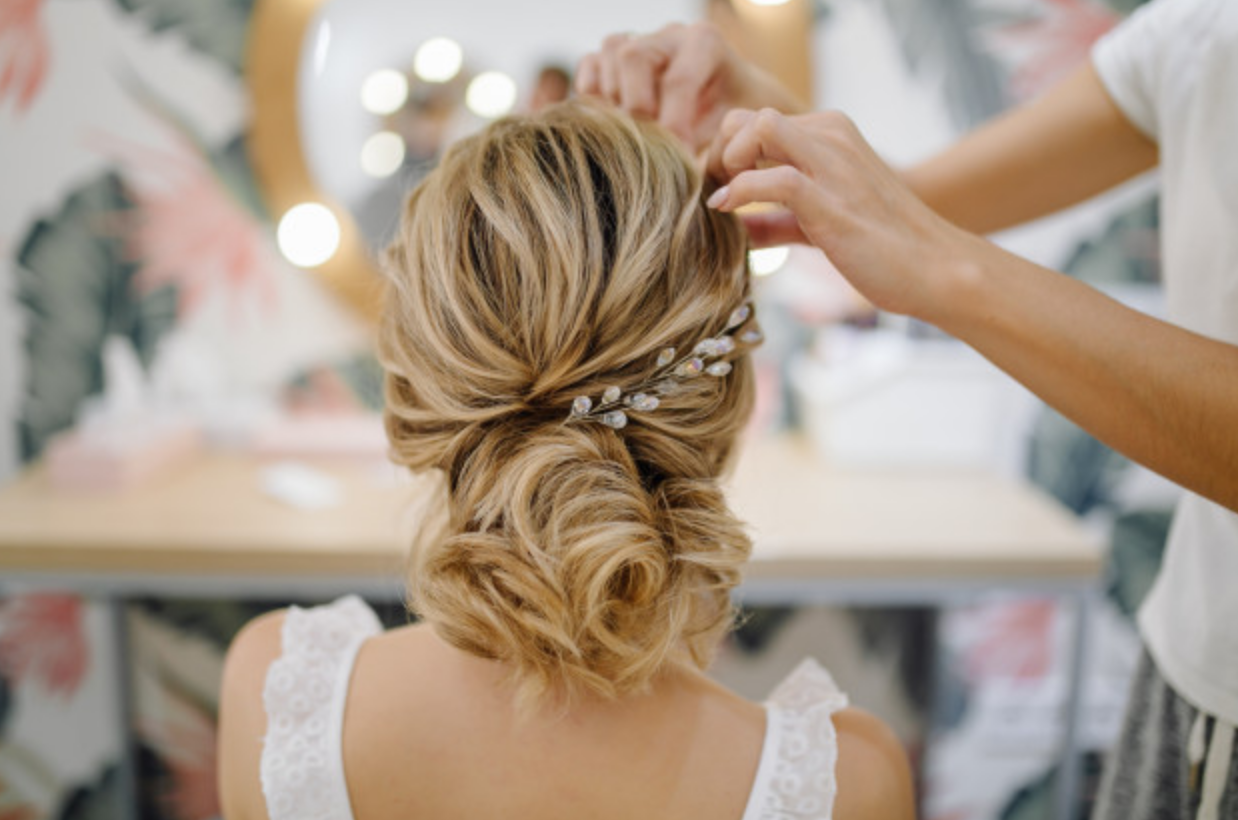 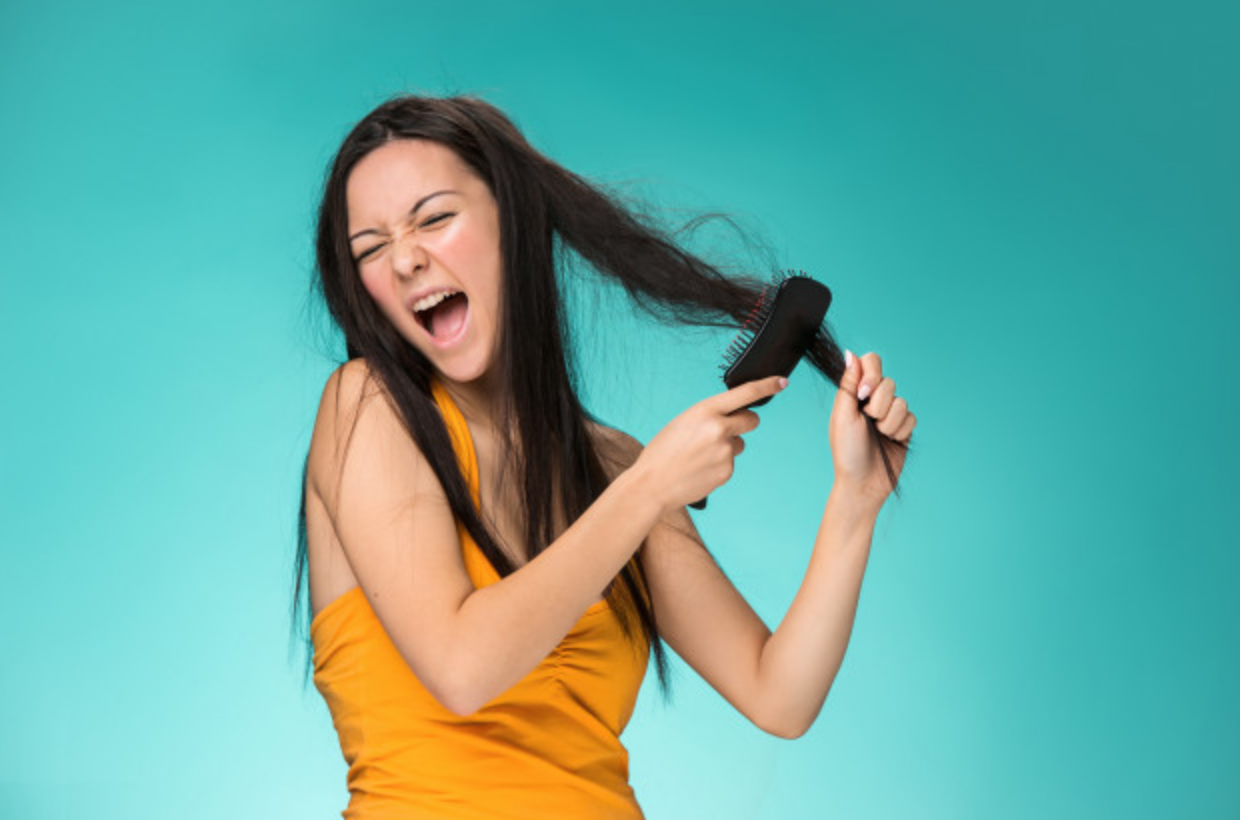 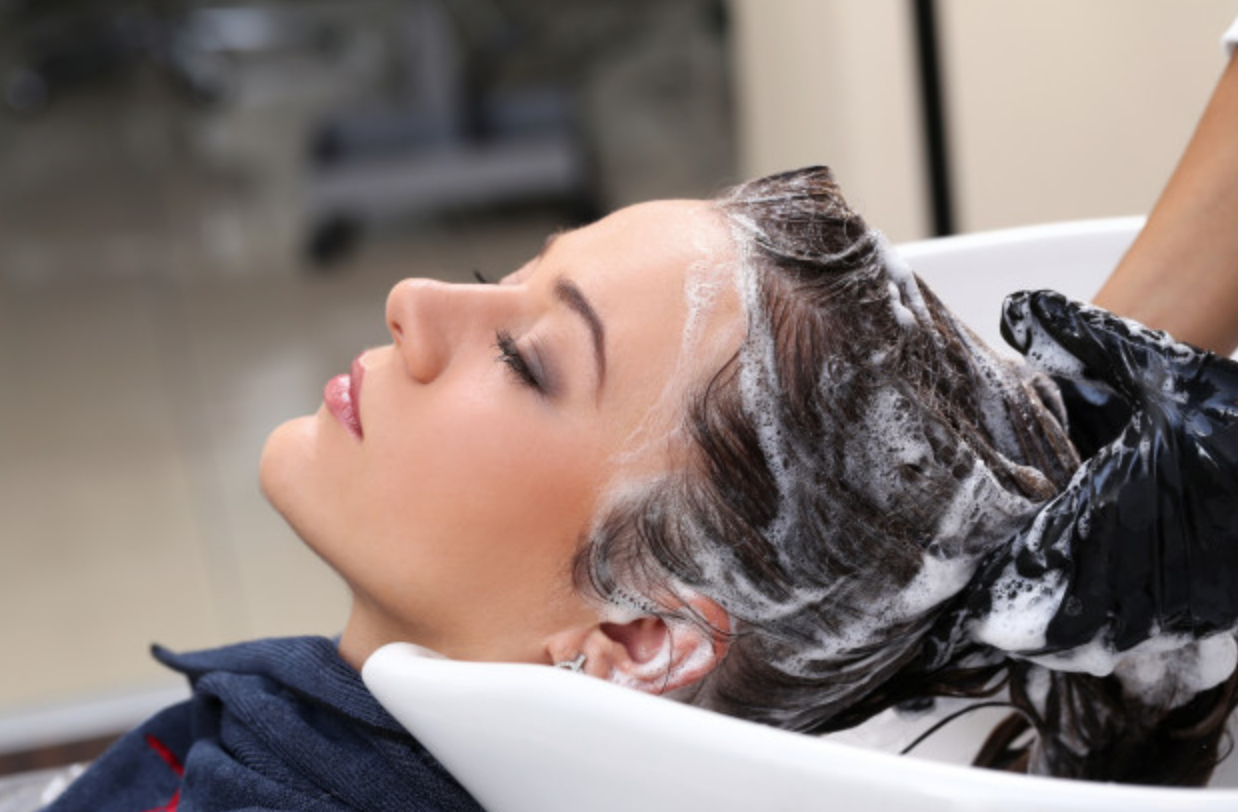 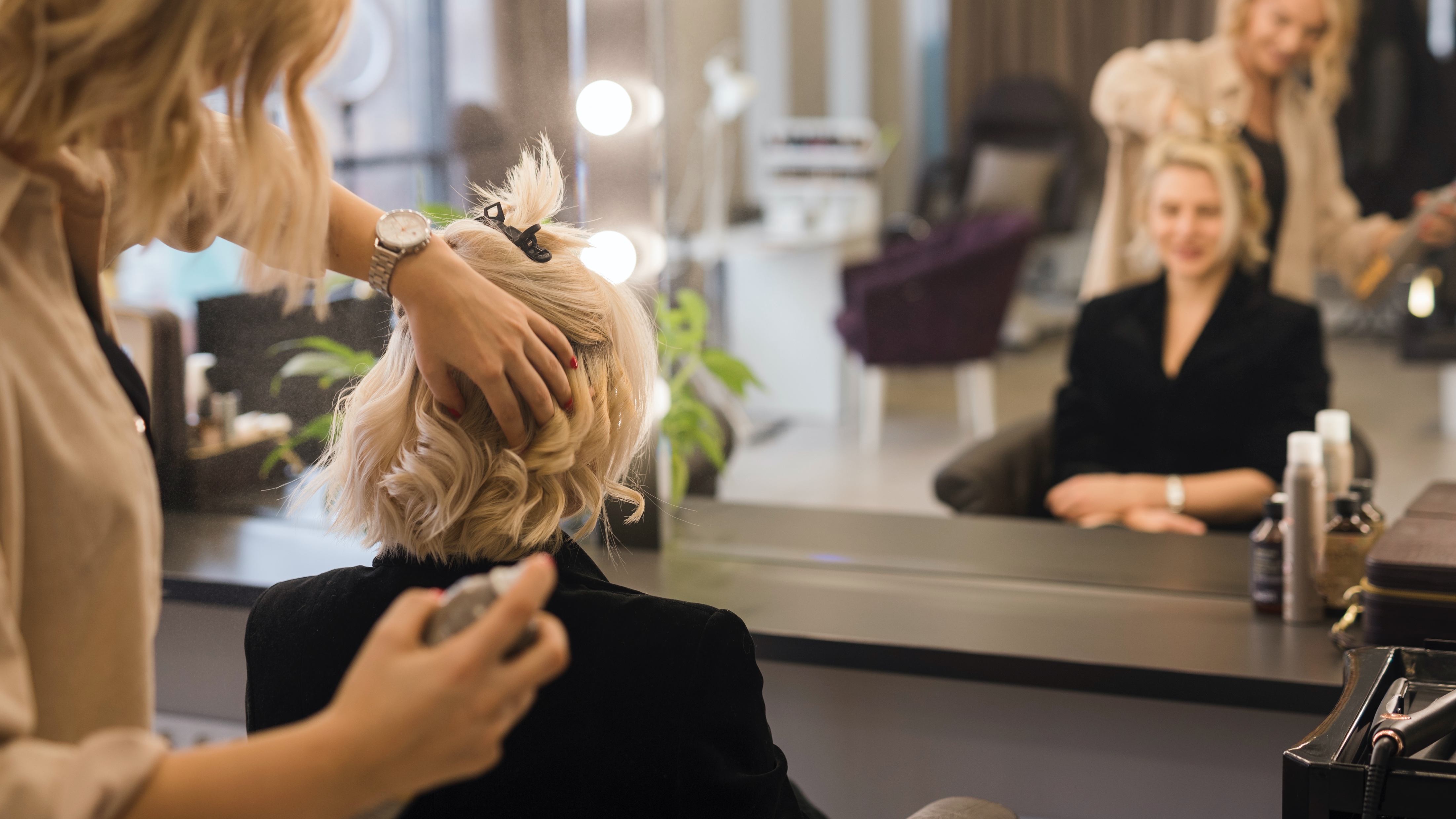 Tienes una boda y quieres hacerte algo especial en el pelo ¿Qué le pides a tu peluquero/a?.
Pide cita en la peluquería para tu hija y para ti. Pregunta si hay precios especiales para niños.
Últimamente tienes el pelo muy seco y sin vida. Pregunta por un tratamiento específico.
Llama a la peluquería y pregunta por el precio para teñir y cortar tu pelo.
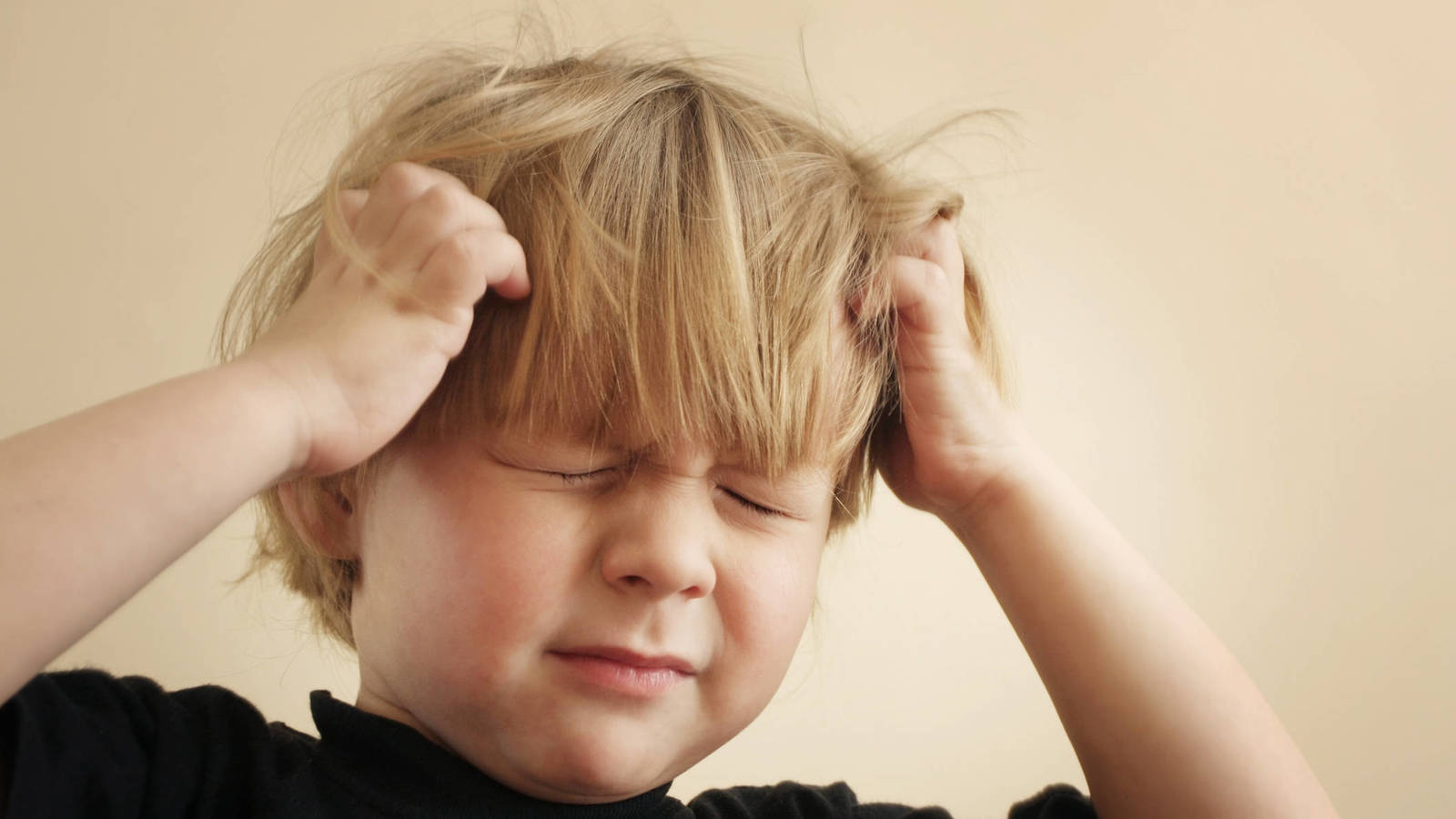 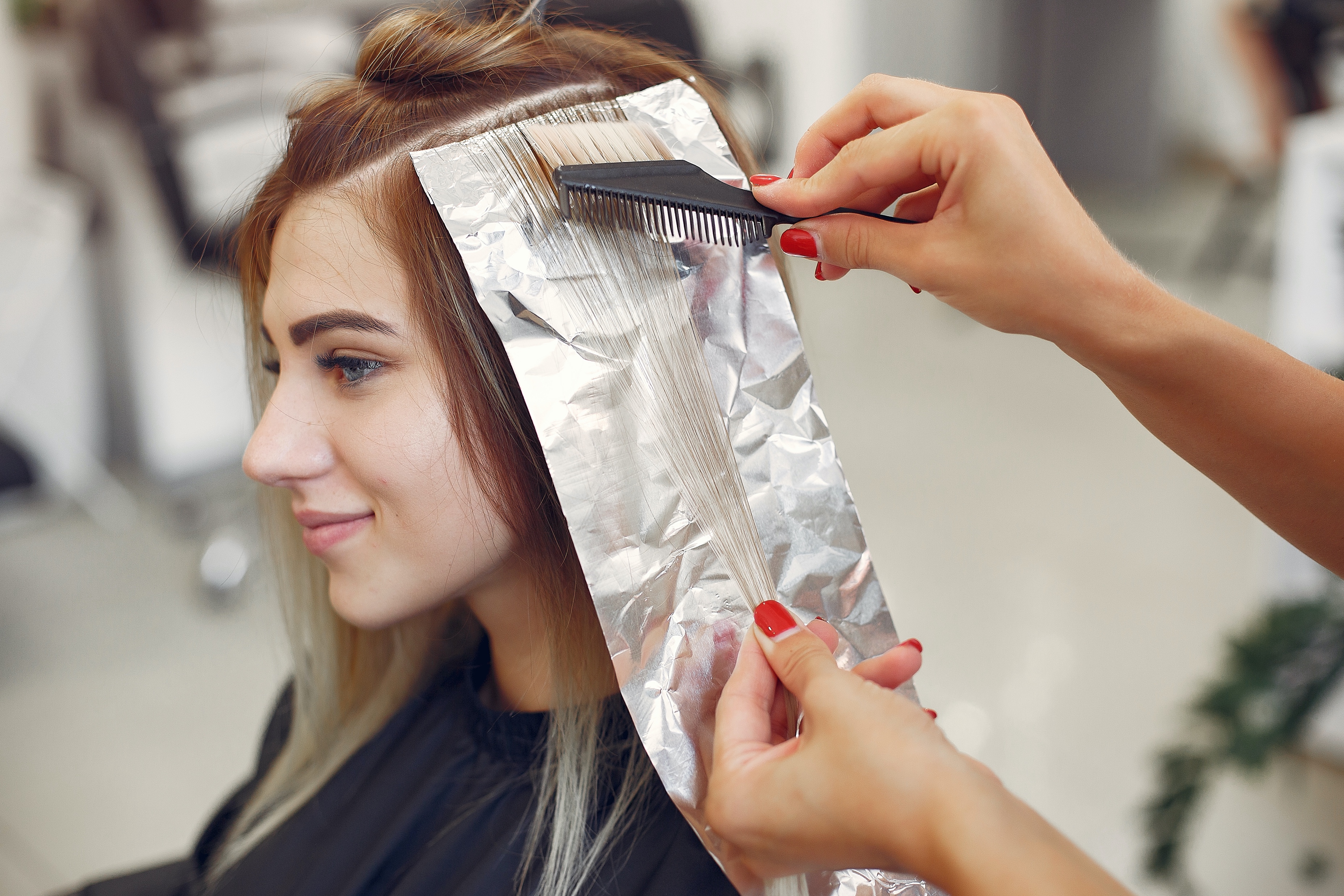 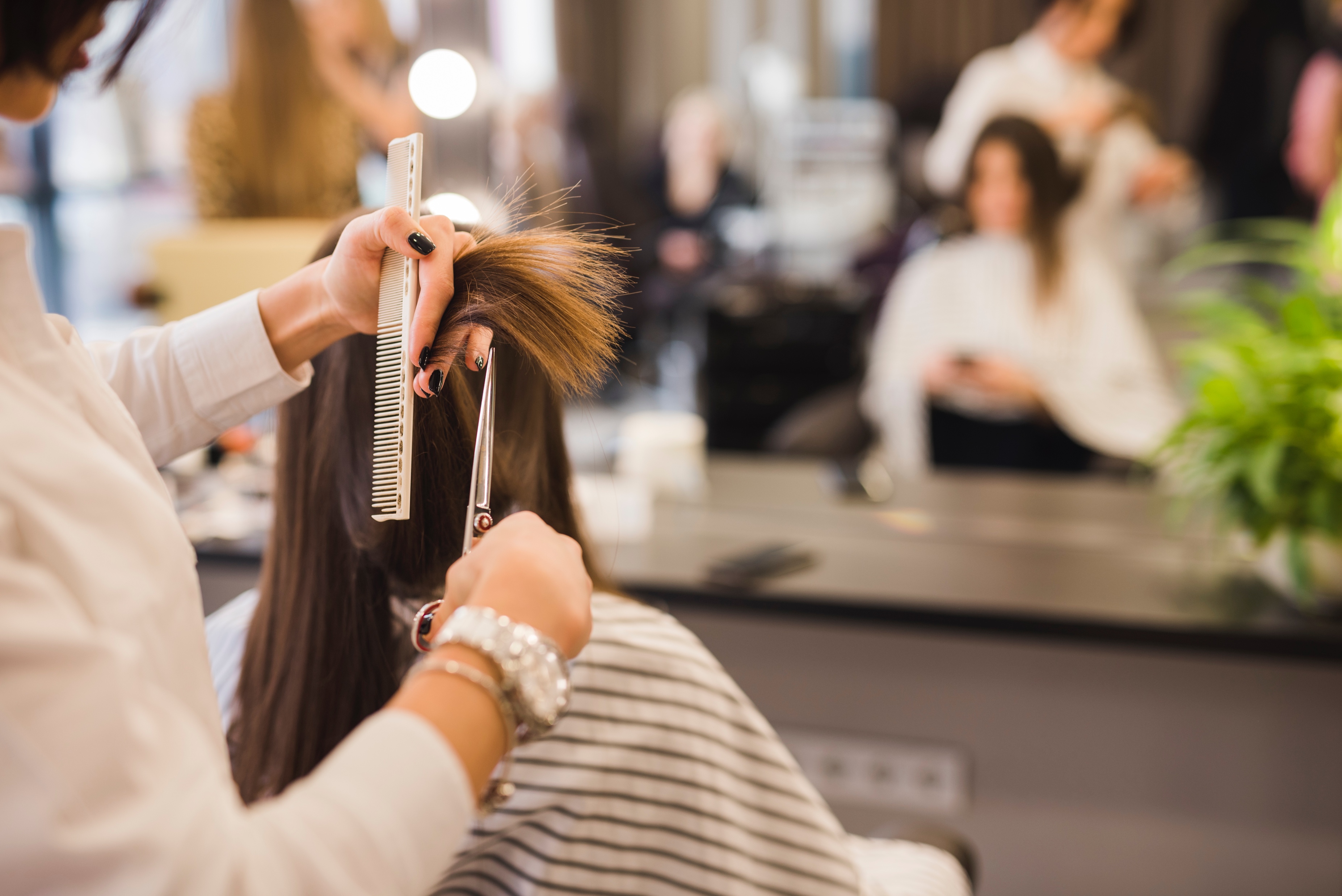 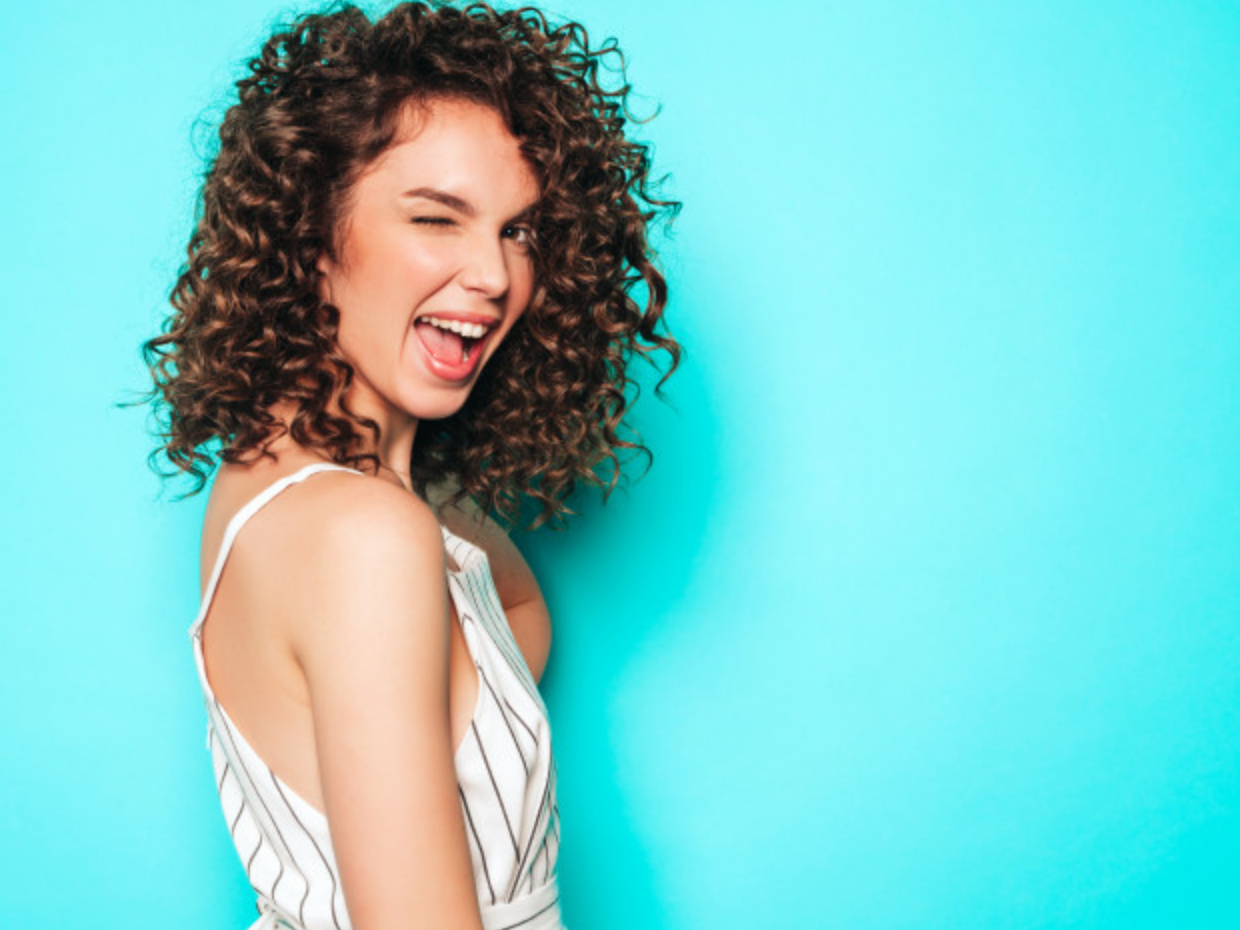 Vienes de otra peluquería porque el color de pelo que te han puesto no te gusta. Pide opciones para mejorar tu situación y conseguir el color perfecto.
Quieres cambiar el color de tu pelo por uno que te favorezca más y quieres que tu pelo cambie a rizado.
¡Oh nooo! Tu hijo/a ha cogido piojos en el colegio. Pregunta si tienen algún tratamiento específico.
Estás muy descontenta por el resultado de tu pelo. Pide una devolución del dinero o una solución.
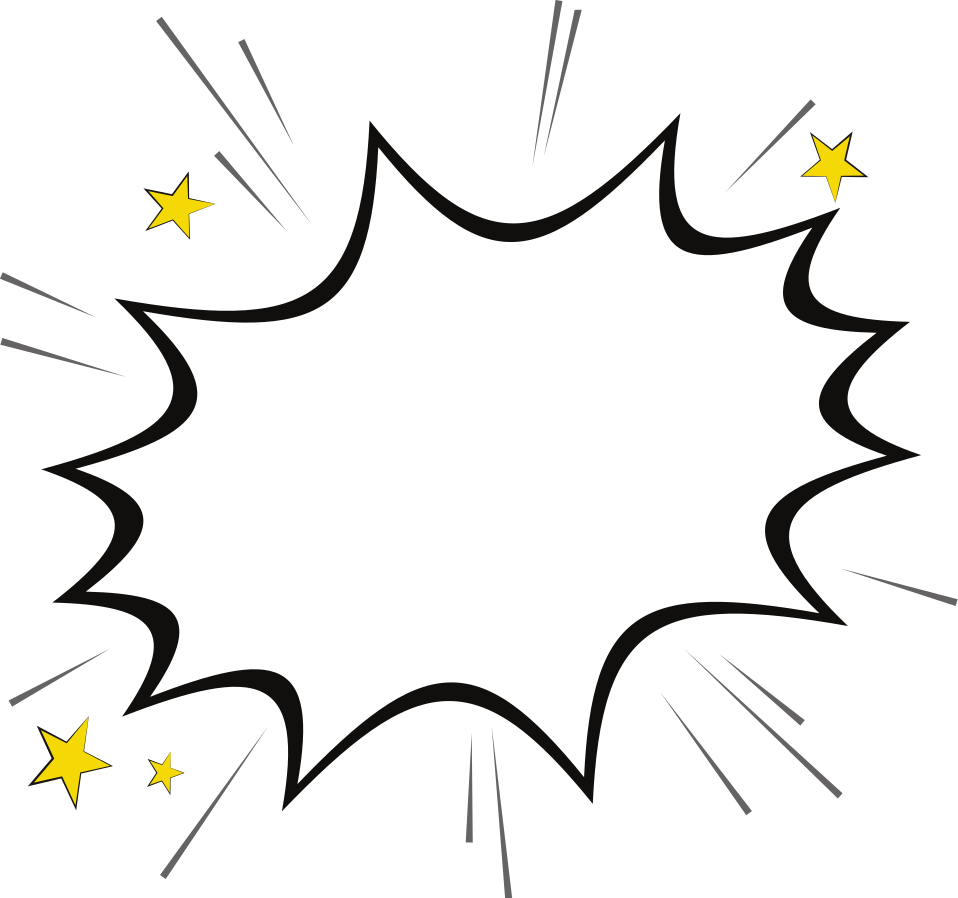 ¡Vamos a practicar 
el vocabulario!
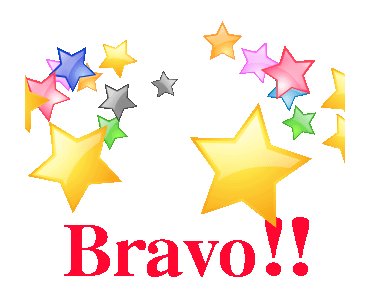 ¿Qué debo hacer si quiero que mi pelo cambie de color?
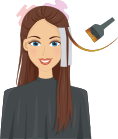 B
A
C
Pedir que me 
tinten el pelo
Pedir que me 
tiñan el pelo
Pedir que me 
hagan mechas
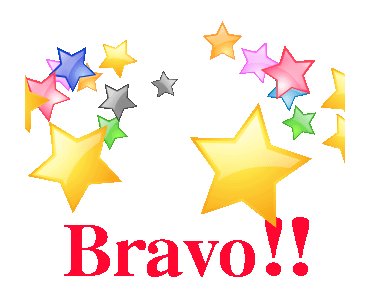 v
Solo quiero sanear mi corte de pelo
¿cómo lo pido?
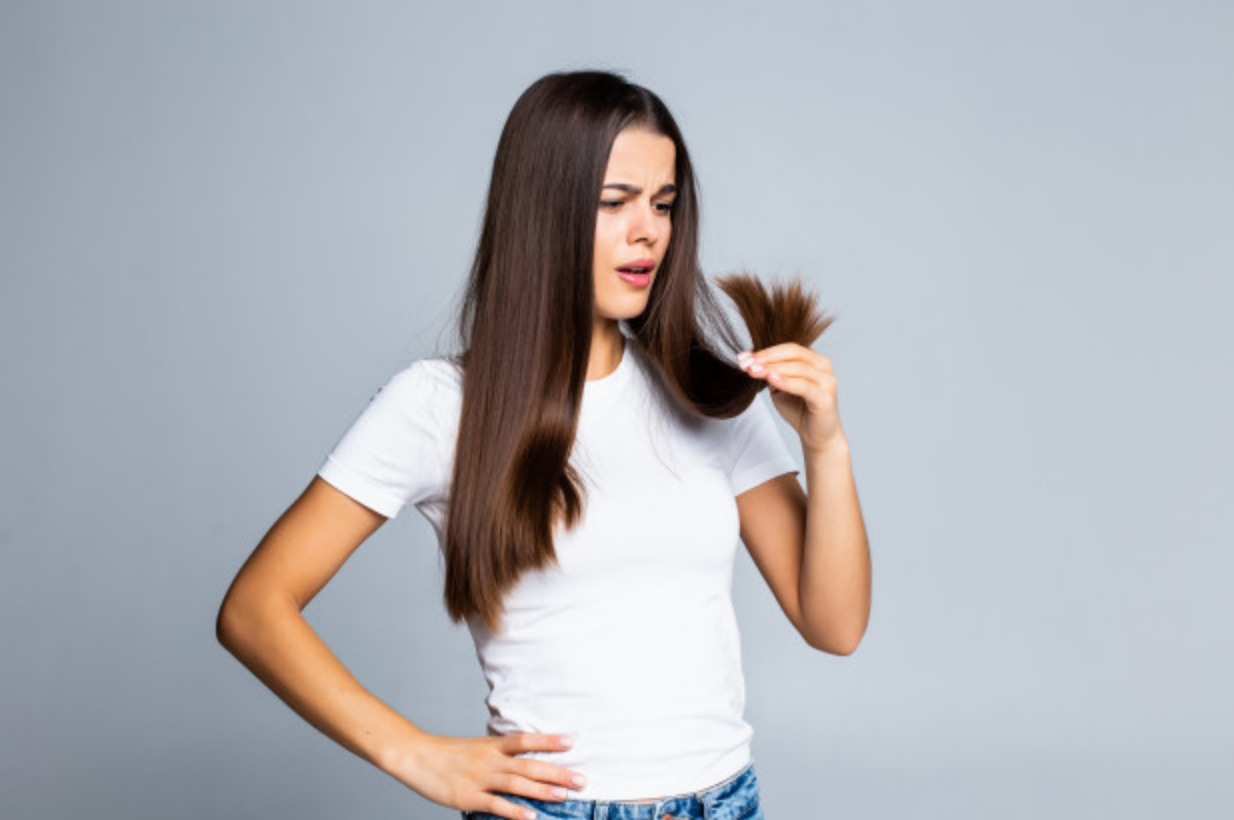 B
A
C
Pido que me corten el flequillo
Pido que me corten las puntas
Pido que me rapen el pelo
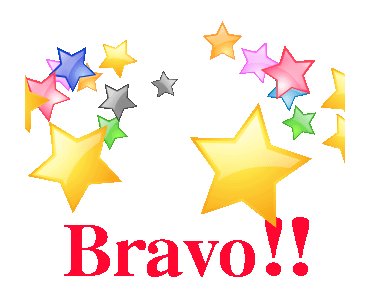 Mi pelo está muy seco, ¿qué tratamiento tengo que pedir?
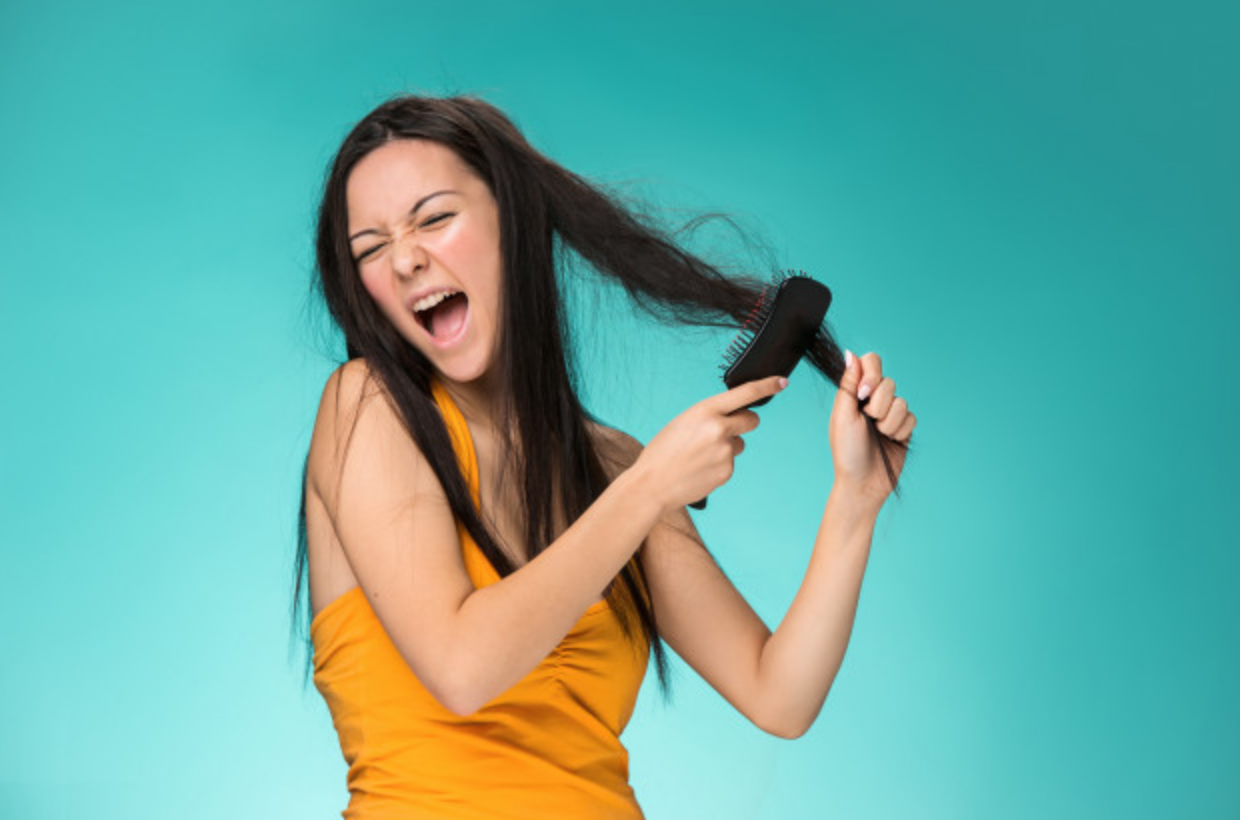 B
A
C
Un tratamiento
hidratante
Un tratamiento de color
Un tratamiento anti piojos
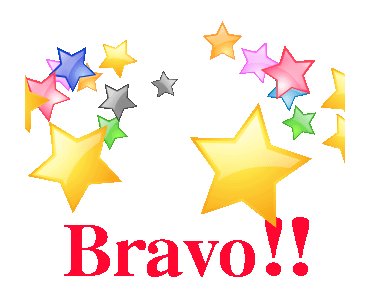 Mi hijo se rasca mcuho la cabeza ¿qué tratamiento pido?
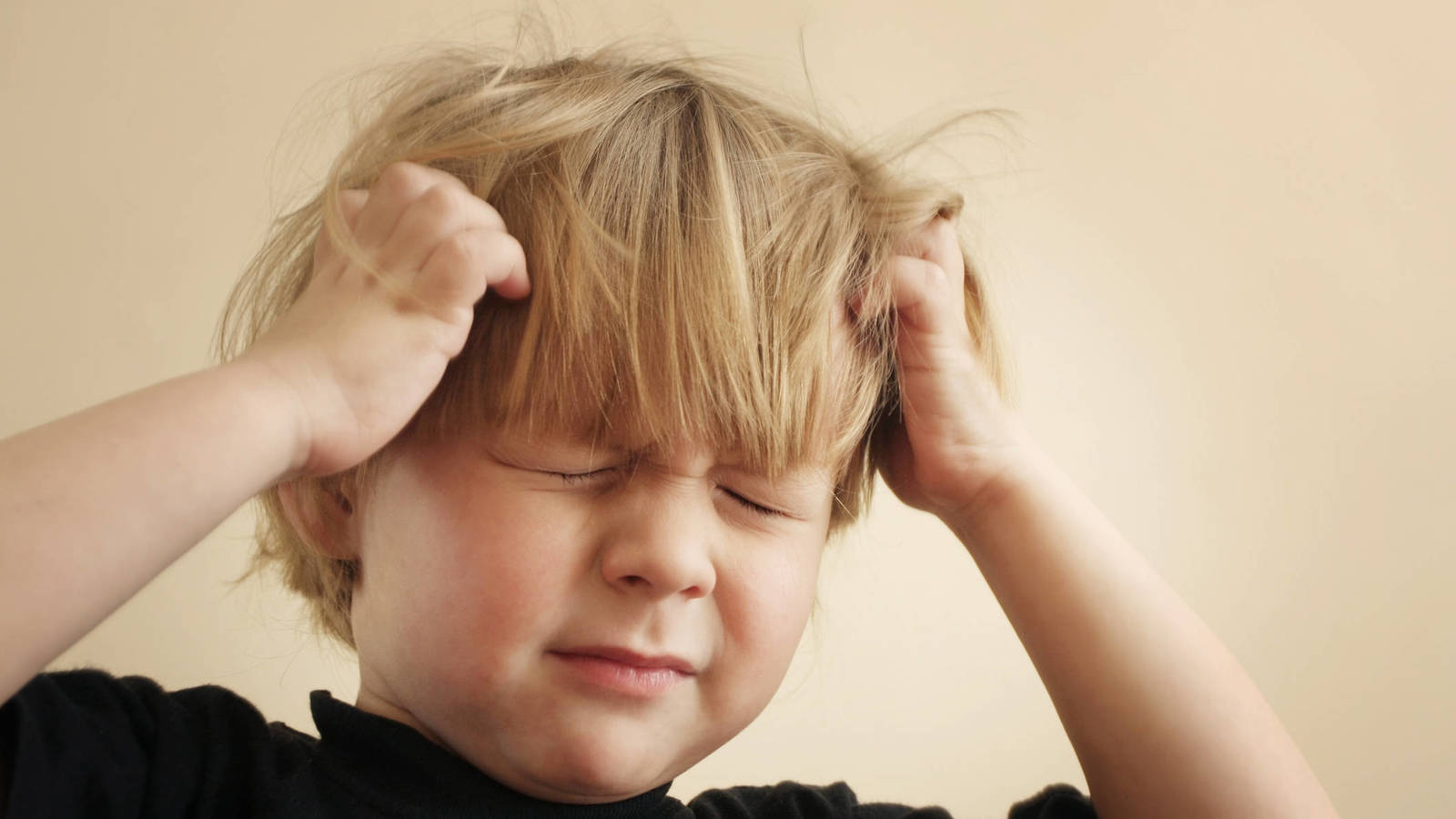 B
A
C
Una mascarilla nutritiva
Un tratamiento anti piojos
Un tratamiento
hidratante
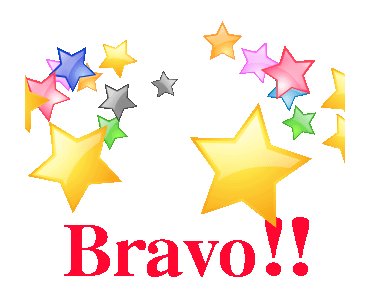 Quiero hacerme un cambio de “look” y me gustaría tener el 
pelo rizado ¿sabes qué tratamiento debo pedir?
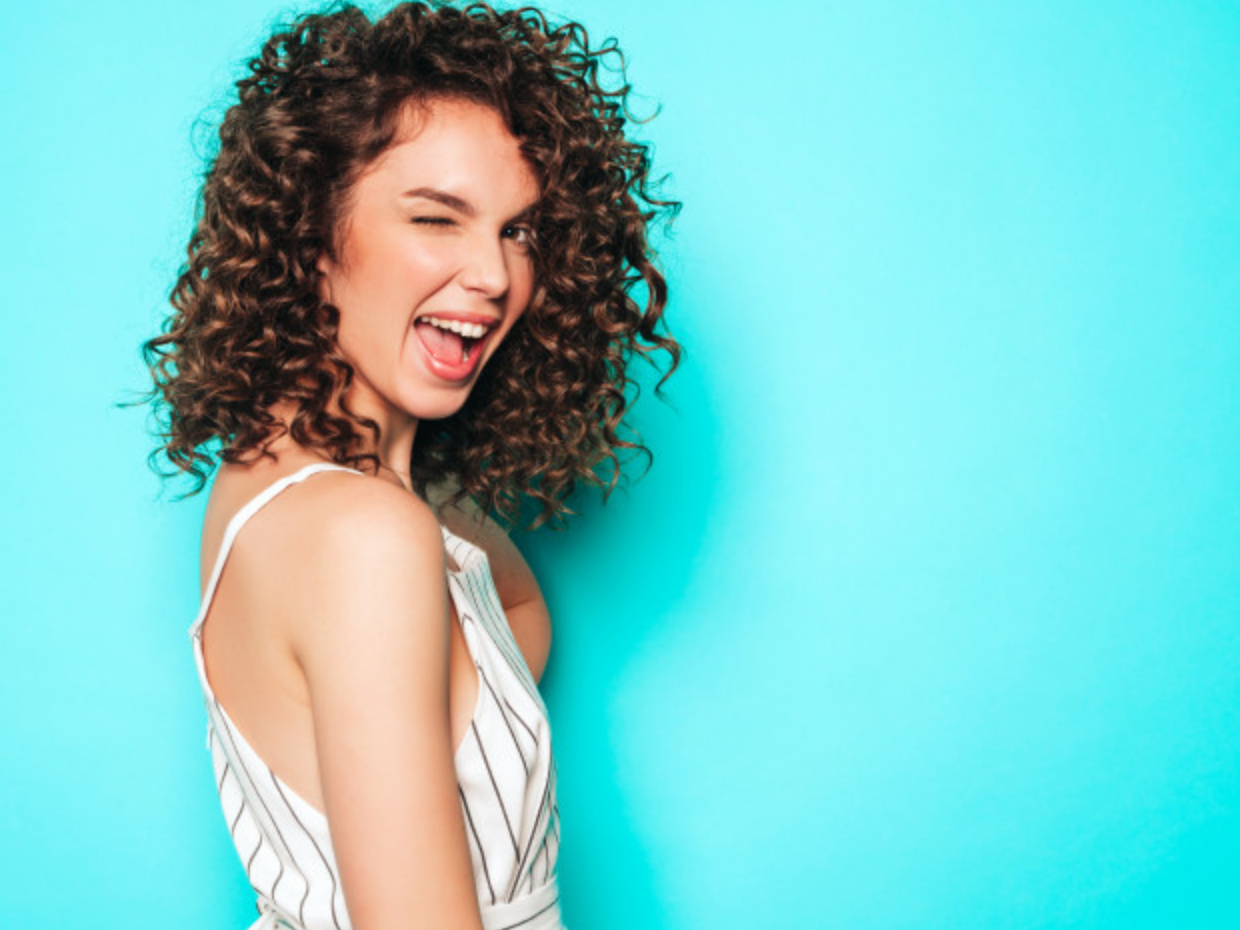 B
A
C
Unos reflejos
Un tratamiento anti encrespamiento
Una permanente
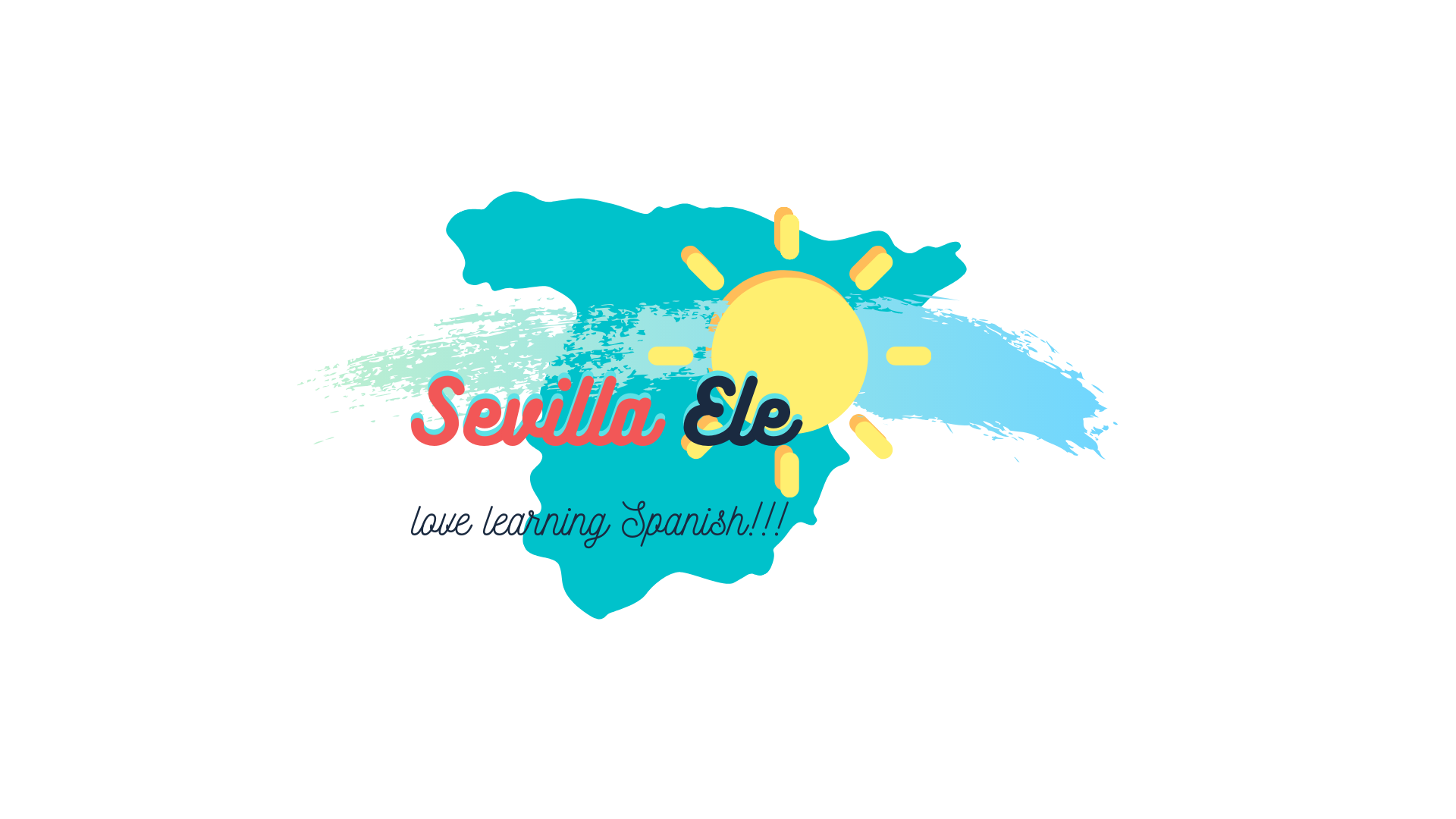